ЗДОРОВЬЕСБЕРЕГАЮЩАЯ ТЕХНОЛОГИЯ В ОБРАЗОВАТЕЛЬНОЙ ОБЛАСТИ«МУЗЫКА»
технологии
1.Сохранение и стимулирование здоровья2.Коррекционные3.Обучение ЗОЖ.
Роль музыкального руководителя
1.Музыкальнооздоровительная работа
2.Целебная сила музыкальных инструментов
3.Музыкальная аптека
Музыкально-оздоровительная работа
1.Распевки
2.Дыхательная гимнастика
3.Игровой массаж
4.Пальчиковые игры
5.Речевые игры
6.Ритмопластика
7.Музыко-терапия,сказкотерапия,игротерапия,
праздникотерапия.
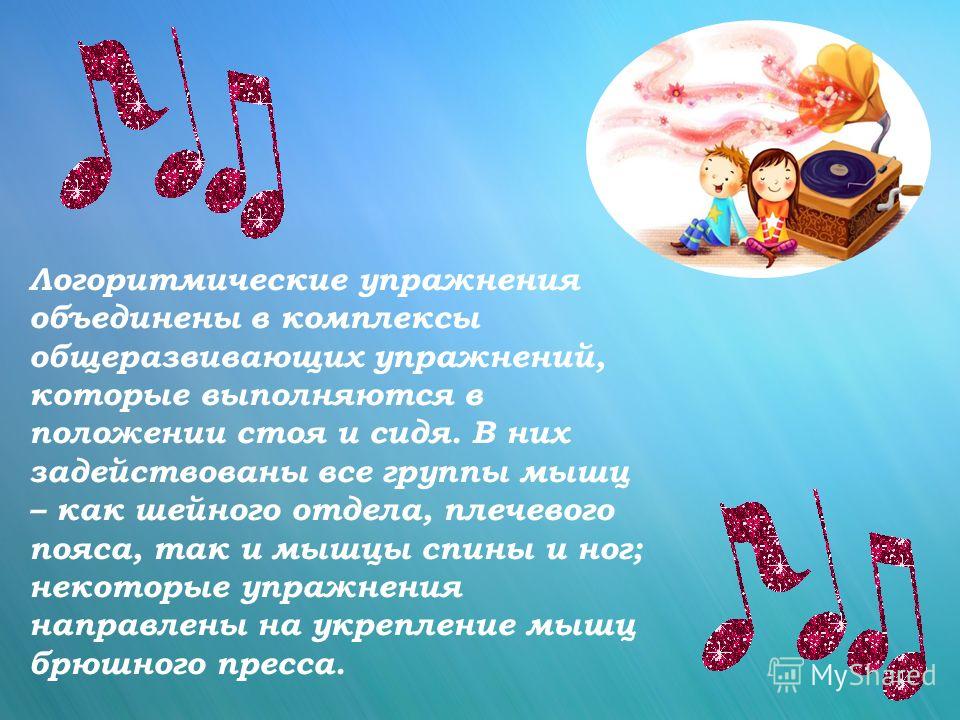 Целебная сила музыкальных инструментов
1.Скрипка лечит душу.
2.Орган приводит в порядок ум.
3.Пианино очищает щитовидную железу.
4.Барабан восстанавливает работу сердца.
5.Флейта очищает и восстанавливает легкие.
6.Арфа гармонизирует работу сердца.
7.Виолончель благотворно влияет на почки
8.Цымбалы уравновешивают печень.
Музыкальная аптека
Музыка для встречи детей  и их свободной деятельности
1 И Бах «Прелюдия до мажор»
2И. Гайдн Серенада
3 А . Лядов «Музыкальная табакерка»
4 В. Моцарт «Маленькая ночная серенада»
5А. Рубинштейн «Мелодия»
МУЗЫКА ДЛЯ ПРОБУЖДЕНИЯ ПОСЛЕ СНА
Э. Григ «Утро»
Лютневая музыка 17 века
Ф. Лист «Утешение»
В, Моцарт Сонаты
К. Сен-Санс «Аквариум»
П. Чайковский «Времена года»
ОРГАНИЗОВАННАЯ РАБОТА СПОСОБСТВУЕТ:




1ОБЕСПЕЧЕНИЮ УСТОЙЧИВОГО ИНТЕРЕСА К ЗАНЯТИЯМ МУЗЫКОЙ.
2УКРЕПЛЯЕТ И СОХРАНЯЕТ ПСИХОФИЗИЧЕСКОЕ ЗДОРОВЬЕ ДЕТЕЙ.
3ПОЗВОЛЯЕТ РЕШАТЬ КАЧЕСТВЕННО ЗАДАЧИ ОБЕСПЕЧЕНИЯ КОМФОРТА ДЕТЕЙ.
4ФОМИРУЕТ У ПЕДАГОГОВ И РОДИТЕЛЕЙ ЦЕННОСТНЫЕ ОРИЕНТАЦИИ НАПРАВЛЕННЫЕ НА СОХРАНЕНИЕ И УКРЕПЛЕНИЕ ЗДОРОВЬЯ ДЕТЕЙ .